跟肥胖說再見
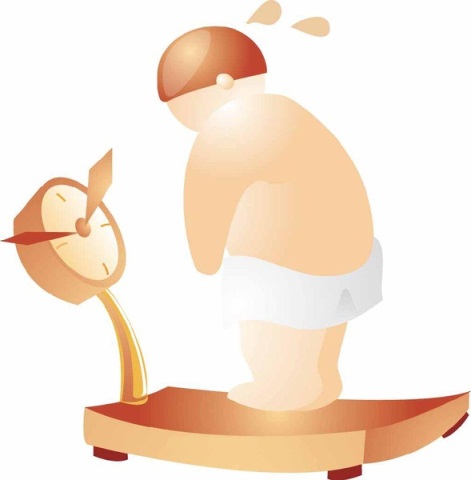 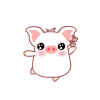 指導教師：胡麗華老師
作者：六.7林瓏、六.10林伯宇、六.16黃馨慧
一、研究動機
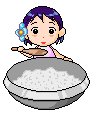 肥胖一直是令人困擾的問題。看到自己天天變胖、變重，身材不符合自己的年齡，只能站在鏡子前搖頭嘆氣，真的很傷心。
    有的人因為太胖而造成肝指數上升等疾病。一個肥胖的問題，就會對全身有害。
　　我們這一組想了解肥胖是如何造成的和它所帶來的影響，也想知道怎麼才能成功減重，才能跟肥胖說再見？所以大家就開始辛苦的研究這個主題了。
二、研究大綱
(一)肥胖的定義
(二)造成肥胖的原因
(三)過度肥胖的結果
(四)肥胖症
(五)減重的方法

★附錄
一、減重日記
二、有獎徵答
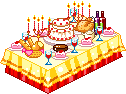 三、研究內容
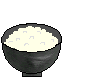 (一)肥胖的定義

　　根據1998年中華民國行政院衛生署第三次全國營養調查結果發現，全國約有210萬人屬於肥胖的。肥胖是一種常被忽略的慢性疾病，也是心臟病、高雪壓、糖尿病、痛風及癌症形成的主因。
　　身體質量指數就是BMI，BMI的算法是體重除以身高的平方。就算BMI正常，男性腰圍超過90㎝、女性腰圍超過80㎝，也是肥胖。
每個人都需要一定量的體脂肪來儲存能量、產生熱能。體脂肪是絕佳的熱絕緣體，可保護血管和內臟以防震動。通常，女人的體脂肪多於男人，男人體脂肪超過25％，女人超過30％皆為肥胖。
若要精確算出體脂肪並不容易，最準確的做法是將個體在水中秤重，並經過一系列精密儀器而得到結果。坊間測體脂肪的方法有兩種；第一種是測量身體部位的皮下厚度；第二種是利用脂肪不導電原理，以傳入微弱無害的電流來測量體脂肪，通常用於健身中心或瘦身中心，可以迅速得到結果，但是準確度不高。
體脂肪的分布有兩種，是梨型身材(下半身肥胖)和蘋果身材(上半身肥胖)，即脂肪堆積在臀部和大腿，造成下半身肥胖；脂肪堆積在肩膀、腹部，造成上半身肥胖。醫生用腰臀比來判定這兩種身材。體脂肪的分布狀況影響各種疾病的發生率，肥胖者容易發生代謝疾病
沒有人想要因為肥胖而得病，那就得時時留心自己的BMI了。
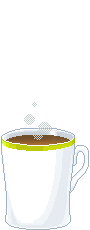 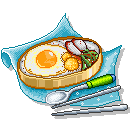 (二)造成肥胖的原因
以科學的觀點來說，肥胖的發生主要是因為攝取熱量高於需求熱量。
    遺傳因素:肥胖的形成主要和遺傳有關，愈來愈多證據顯示，基因是造成肥胖的原因之一。
    環境因素:包括生活行為和飲食習慣。以美國人為例，食物上，他們傾向於吃高熱量食物，無法改變基因，就應好好保持體重才是。
    心理和其他因素:有些人會無法控制想吃的情緒，會暴飲暴食，這就稱為貪食症。另外少數疾病或藥物也會使人變胖。
    近年來在諸多報導中，都有寫有關肥胖的原因和治療的方法，但人肥胖的原因，尚未闡明，我們知道的是過剩的能量以脂肪形式儲存於體內，脂肪組織增多，就是造成肥胖的原因。
(三)過度肥胖的結果
如果過度肥胖的話，會產生以下情況：
1.健康危機：肥胖是危及健康的主要原因。如果過度肥胖，容易罹患癌症。
            男性患者易罹患大腸、直腸和前列腺癌；而女性患者易罹患
            膽囊、乳癌、子宮頸和卵巢癌。
    其他有關疾病如下：
(1)膽囊疾病和膽結石。
(2)骨質性關節炎。
(3)痛風或其他關節疾病。
(4)肺部呼吸疾病。
(5)心血管疾病等。
2.心理和社會影響：一般人通常以外表來評論人的表現，因此肥胖者在
                  一般人的印象中，透露出好吃懶做的訊息。
    由上述資料得知，肥胖不但會導致疾病上身，還有可能遭歧視，所以最好多運動、多吃蔬菜，少吃高熱量食物，以避免肥胖和疾病危害健康。
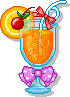 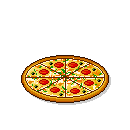 (四)肥胖症
當進食熱量大於人體消耗量時，常以脂肪形式儲存於體內，當體重超過標準10%者，稱為超重；超過20%者稱為肥胖；超過標準體重20~30%者為輕度肥胖；超過30~50%者為中度肥胖；超過50%以上者為重度肥胖。
    肥胖分為單純性肥胖和繼發性肥胖兩大類。單純性肥胖無明顯內分泌代謝病因。距發病年齡及脂肪組織病理又可分為體質性肥胖和獲得性肥胖兩類。肥胖者往往伴有高血壓、糖尿病、痛風等多種併發症。
    輕度肥胖者一般無症狀，而中度肥胖者會少動、嗜睡，稍從事活動或勞動，即易疲乏無力，甚至產生心悸的感覺。
    在內分泌系統的調節下，可維持正常體重而不發生肥胖，但當調節失常時，就會發生肥胖症。下列有幾種治療方法：
1.行為治療。
2.控制飲食及增加體力活動。
3.藥物治療。
4.外科治療。
    雖然有許多方法可以治療，但是若多運動、多吃蔬菜，就比較不會肥胖。
(五)減重的方法
規律的運動是有效減重的方法之一，持衡的運動可以預防疾病和維持健康。
    研究顯示，如果每人每天至少運動30分鐘或以上，就可在健康上得到益處。規律的運動加正確的飲食，是控制體重最有效的方法。
    為了健康，應該要每天持續運動或做一些強化及伸展肌肉形式的運動。
    營養學家認為無論你控制任何攝取量，最終降低的還是熱量攝取，所以控制攝取熱量，才是最重要的事情。
    以下是幾種最佳減肥法：
 1.降低熱量攝取。
 2.少吃肉。
 3.減少食物攝取攝入量。
 4.每天一餐流食(也可兩餐，但要有營養的。)
 5.走45分鐘(每週五天，每天一次。)
 6.固定訓練(運動量不要太大，以免傷身。)
 7.力量訓練(訓練前，做伸展運動。)
 8.降低熱量訓練和散步結合(例如：以蘇打水代替可樂。)
 9.減少脂肪攝取。
10.最佳綜合選擇：根據九種上述方法 ，最理想的方案是控制脂肪攝入，並多運動持
                 之以恆的話，一定可以達到減重的目的。
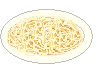 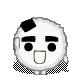 四、研究心得
做完這次研究後，我更加了解肥胖有關的知
識，以後會避免吃太多不健康的食物，免得肥胖
上身。(林瓏)
　　這次研究中，我知道了肥胖的原因，還好，
我不胖，希望以後還可以再做類似有趣的研究。
(林伯宇)
　　這次的研究，讓我領悟到不要把身材變胖不
當一回事，並且引導自己和肥胖說再見。(黃馨
慧)
五.參考網址
1 http://blog.sing.com.tw/fatness/
 2 http://health.edu.tw/health/upload/tbteachingkb/d2004051103432.doc           
 3 http://makeup2.longtermly.org/fatness-caasoction/
 4 http://www.ezdgi.com.tw/   
 5 http://www.femh.org.tw/epaperad/min/viewarticle.aspx?I=2286  
 6 http://www.sotcm.com/feipangzheng.htm
 7 http:// www.uuu.well.com/mytag.php?id=14218
 8 http://www.wretch.cc/blog/iigergog123/22005430
 9 http://wwwu.tsgh.ndmctsgh.edu.tw/
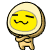 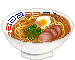 附錄
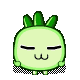 一、減重日記

減重日記1(體重：47.5公斤)
日期：中華民國101年10月5日(星期五)
時間：下午7點15分      天氣：晴

    今天我發現減肥注意事項裡，有幾項是我做不到的。可能是因為剛開始減肥，還不習慣改掉之前生活上的壞習慣，我要加油了。
    要我在晚上七點以後不吃東西，是不可能的，因為我在九點就會想吃消夜，這樣就破功了，而且補習回家都十點了，會餓是正常的。
    早餐吃燒餅夾蛋配豆漿，違背了「不喝飲料的條約」。中午，我吃完石板肉便當，就去打桌球一小時，我感覺熱量消耗了很多。
    整天下來，我比之前少了0.5公斤，可能是運動的功勞。如果能不喝飲料和細嚼慢嚥，可能會瘦1公斤吧！
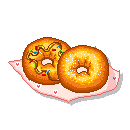 減重日記2(體重：47公斤)
日期：中華民國101年10月6日(星期六)
時間：下午10點10分      天氣：陰

    每週六晚上，是同學們相約在網路聊天的時候，所以超過晚上十一點才睡覺，而且又在十點吃東西了。
    早上吃了一個五穀雜糧饅頭，那應該不算麵包。中午和下午，我去宜蘭玩，吃了海鮮，吃魚肉好像不會變胖。然後，我去騎腳踏車一小時。但下午八點才吃晚餐。
    可見晚上七點以後不吃東西對我來說很困難。我對於重點四(吃的順序是蔬果→肉類→澱粉)有疑問，因為如果我吃韭菜水餃，是不是蔬果、肉跟澱粉一起吃，那就破功了？
    今天的體重沒減少，但維持得不錯。其實減重這件事並沒有很困難。
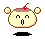 減重日記3(體重：47公斤)
日期：中華民國101年10月7日(星期日)
時間：下午9點50分      天氣：陰

  我有一點感冒，可能是食慾減少的關係，體重輕了0.5公斤。
  上午，只吃一塊麵包配白開水，但是，中午喝了一杯熱紅茶。晚餐吃魚粥。
  今天下午，我又去打一小時桌球。回到家後，肚子餓，忍不住吃了一個咖哩牛角麵包。
  經過三天的減重，我瘦了一公斤，如果可以配合所有重點，就不只瘦一公斤了。加油!
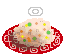 減重日記4(體重：47.5公斤)
日期：中華民國101年10月11日(星期四)
時間：下午12點50分      天氣：陰

    感冒快好了，食慾恢復了，所以體重增加了0.5公斤，也可能太餓了，看到什麼就馬上吃掉，不管熱量有多少。
    早餐吃了一個蛋、熱量不到100大卡的麥芽牛奶和熱量500大卡的草莓瑞士捲。瑞士捲的熱量太高了，下次買早餐要注意熱量不超過300大卡。
    最近我沒有細嚼慢嚥，我也覺得很驚訝，竟然能在5分鐘內吃掉兩塊不小的麵包，可見不細嚼慢嚥，容易吃很多。
    中午，我按照吃東西的順序吃午餐，我覺得很有用，因為沒按順序吃，我會吃得又快又多。吃完東西走動20分鐘也有效果，可以瘦大腿。
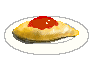 減重日記5(體重：46.5公斤)
日期：中華民國101年10月18日(星期四)
時間：下午12點55分      天氣：晴

 我發現，早餐吃炭烤燒餅代替麵包好像比較不容易變胖，因為連續幾天不吃麵包，肚子不會太脹，而且，我晚餐只吃五分飽，這樣可以快點睡著。其實早餐只要喝水就好了，但是我喝了阿華田。吃蛋也是不錯的選擇。
 中午要快點吃完午餐，如何細嚼慢嚥又要快吃，學問很大。我選擇細嚼慢嚥，吃少又會飽。
 等一下要上體育課，它是幫我邁向減肥成功的推手之一。用運動可以燃燒體脂肪，渴望再瘦0.5公斤吧！加油！
附錄
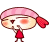 二、有獎徵答

Q1：規律的什麼是有效減重，並維持體重的方法？
 A：運動。
Q2：持恆的運動可以預防疾病和維持什麼？
 A：健康。
Q3：會無法控制想吃的情緒，使人暴食的症狀叫
    做什麼？
 A：貪食症。
Q4：因遺傳而肥胖的大家族，被稱為什麼？
 A：肥胖家族。
Q5：過去的研究一致顯示規律的運動，加上
    正確的飲食，是有效控制什麼的方法？
 A：體重。
Q6：請說出兩項高熱量食物？
 A：巧克力、雞腿、可樂等。
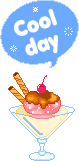 Q7：造成肥胖的原因有什麼？
 A：遺傳、生理心理因素、環境因素。
Q8：進食量多，活動量少，熱能消耗少，易
    導致什麼？
 A：脂肪堆積。
Q9：請說出一種外科手術減肥的方法？
 A：局部抽脂、胃部切除法或小腸迴路法。
Q10：如何計算BMI？
 A：體重除以身高的平方。
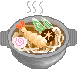 謝謝收看
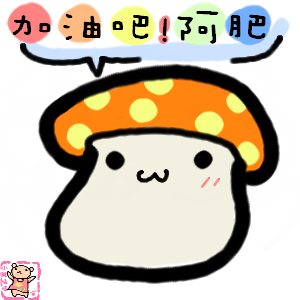